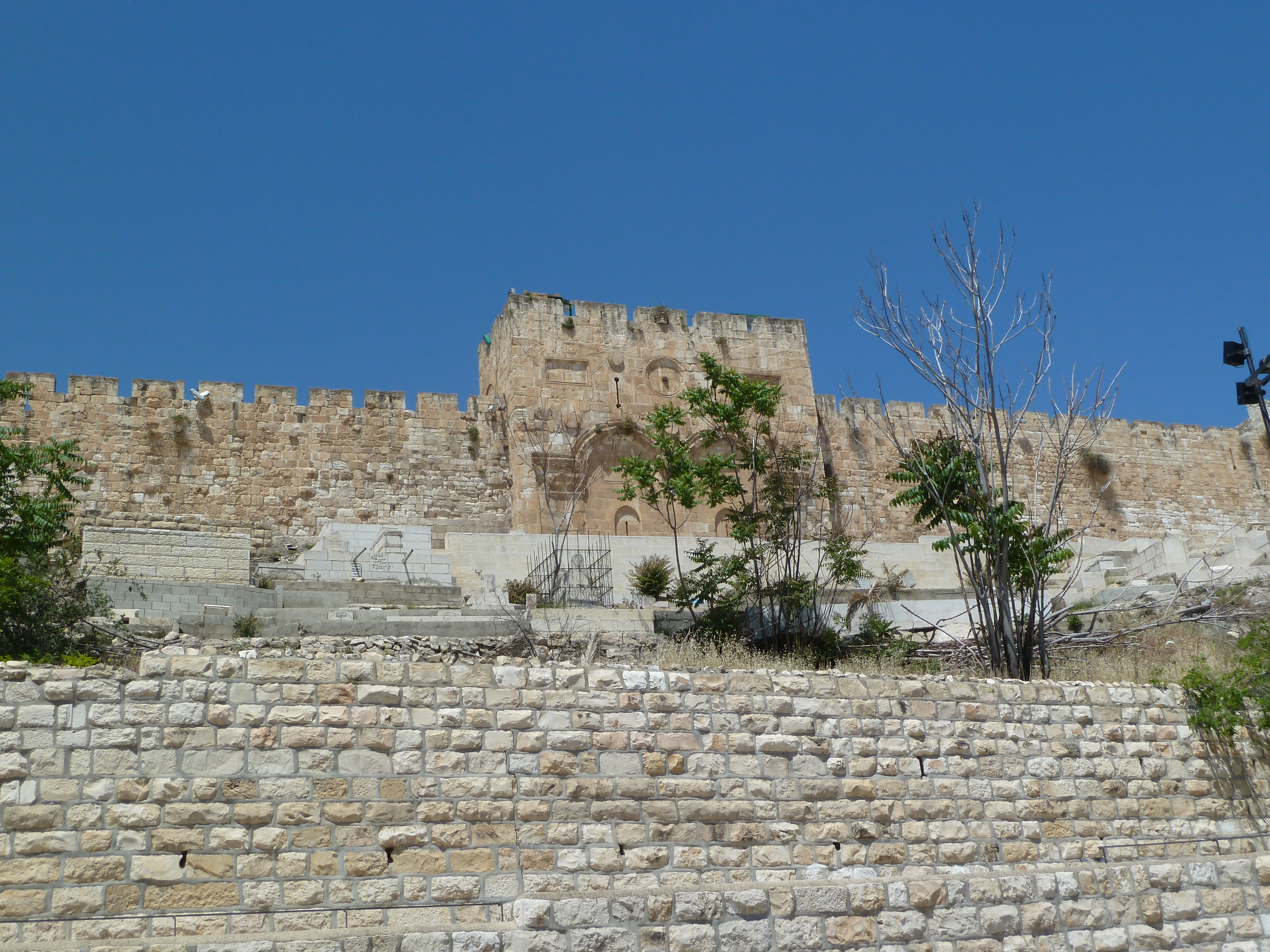 Haggai 1
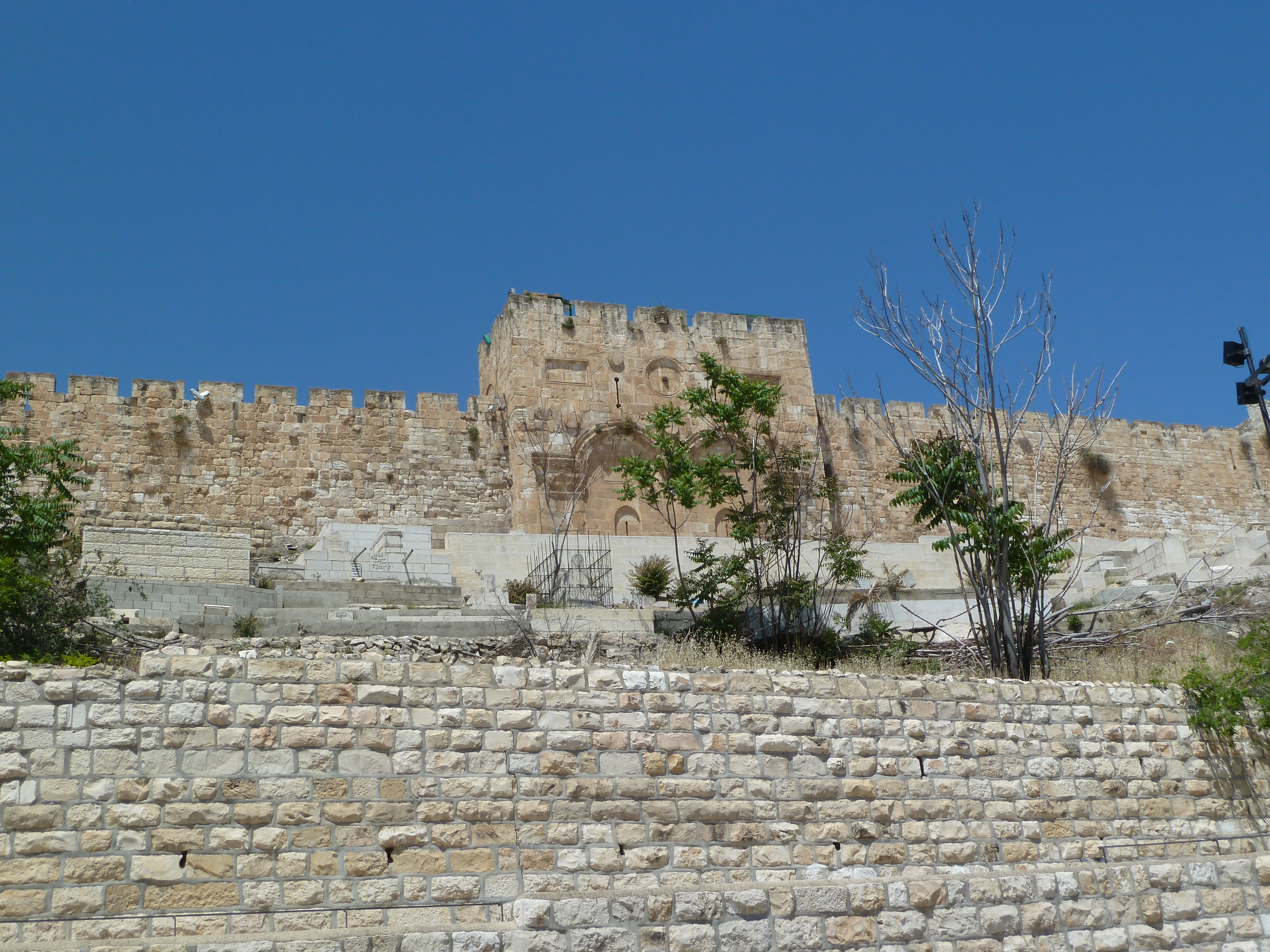 600BC
700BC
500BC
Haggai

							 								Cyrus’
Isaiah’s 		 				Babylonian 		decree
prophecy		 				destruction
Haggai 1.1 NIV:  
In the second year of King Darius, on the first day of the sixth month, the word of the LORD came through the prophet Haggai 
to Zerubbabel son of Shealtiel, governor of Judah, 
and to Joshua son of Jozadak, 
the high priest:
August 29, 520BC

descendent of David, 
ancestor of Jesus

descendent of Aaron, 
legitimate high priest
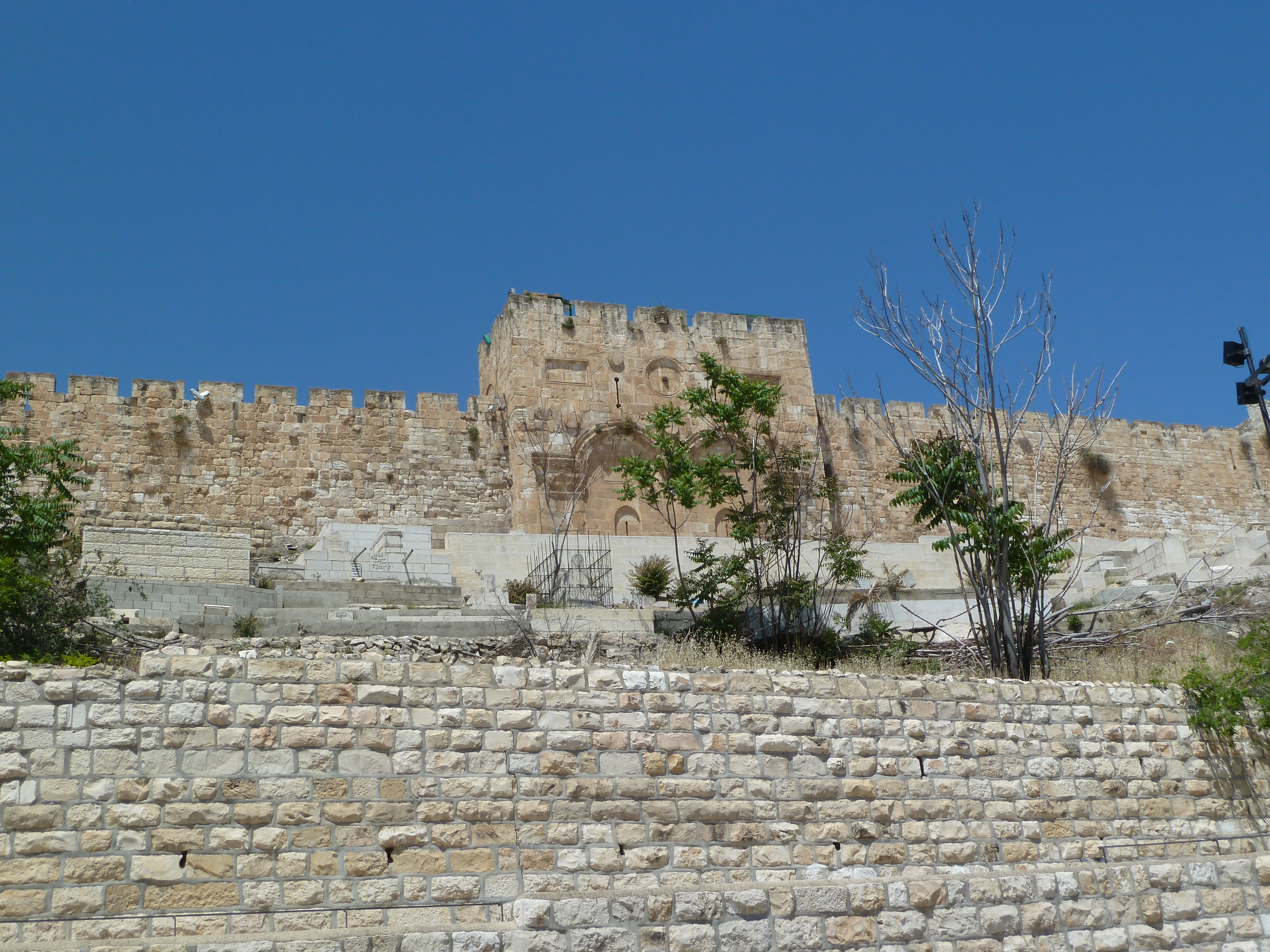 Haggai 1.2 NIV:  
This is what the LORD Almighty says: “These people say, ‘The time has not yet come to rebuild the LORD’s house.’”
יְהוָ֥ה צְבָא֖וֹת 
= the LORD of hosts
Haggai 1.3-5 NIV:  
Then the word of the LORD came through the prophet Haggai:  “Is it a time for you yourselves to be living in your paneled houses, 
while this house remains a ruin?”  

Now this is what the LORD Almighty says: “Give careful thought to your ways.”
ironic choice of words relating to concerns of David and Solomon
יְהוָ֥ה צְבָא֖וֹת 
= the LORD of hosts
Haggai 1.6-7 NIV: 
“You have planted much, but harvested little. You eat, but never have enough. You drink, but never have your fill. You put on clothes, but are not warm. You earn wages, only to put them in a purse with holes in it.”  

This is what the LORD Almighty says: “Give careful thought to your ways.”
curses from the Mosaic Covenant
יְהוָ֥ה צְבָא֖וֹת 
= the LORD of hosts
Haggai 1.8-11 NIV: “Go up into the mountains and bring down timber and build my house, so that I may take pleasure in it and be honored,” says the LORD.  “You expected much, but see, it turned out to be little. What you brought home, I blew away. Why?” declares the LORD Almighty. “Because of my house, which remains a ruin [חָרֵב], while each of you is busy with your own house.  Therefore, because of you the heavens have withheld their dew and the earth its crops. I called for a drought [חֹ֫רֶב] on the fields and the mountains, on the grain, the new wine, the olive oil and everything else the ground produces, on people and livestock, and on all the labor of your hands.”
Haggai 1.12 NIV:  Then Zerubbabel son of Shealtiel, Joshua son of Jozadak, the high priest, and the whole remnant of the people obeyed the voice of the LORD their God and the message of the prophet Haggai, because the LORD their God had sent him. And the 
people feared the LORD.
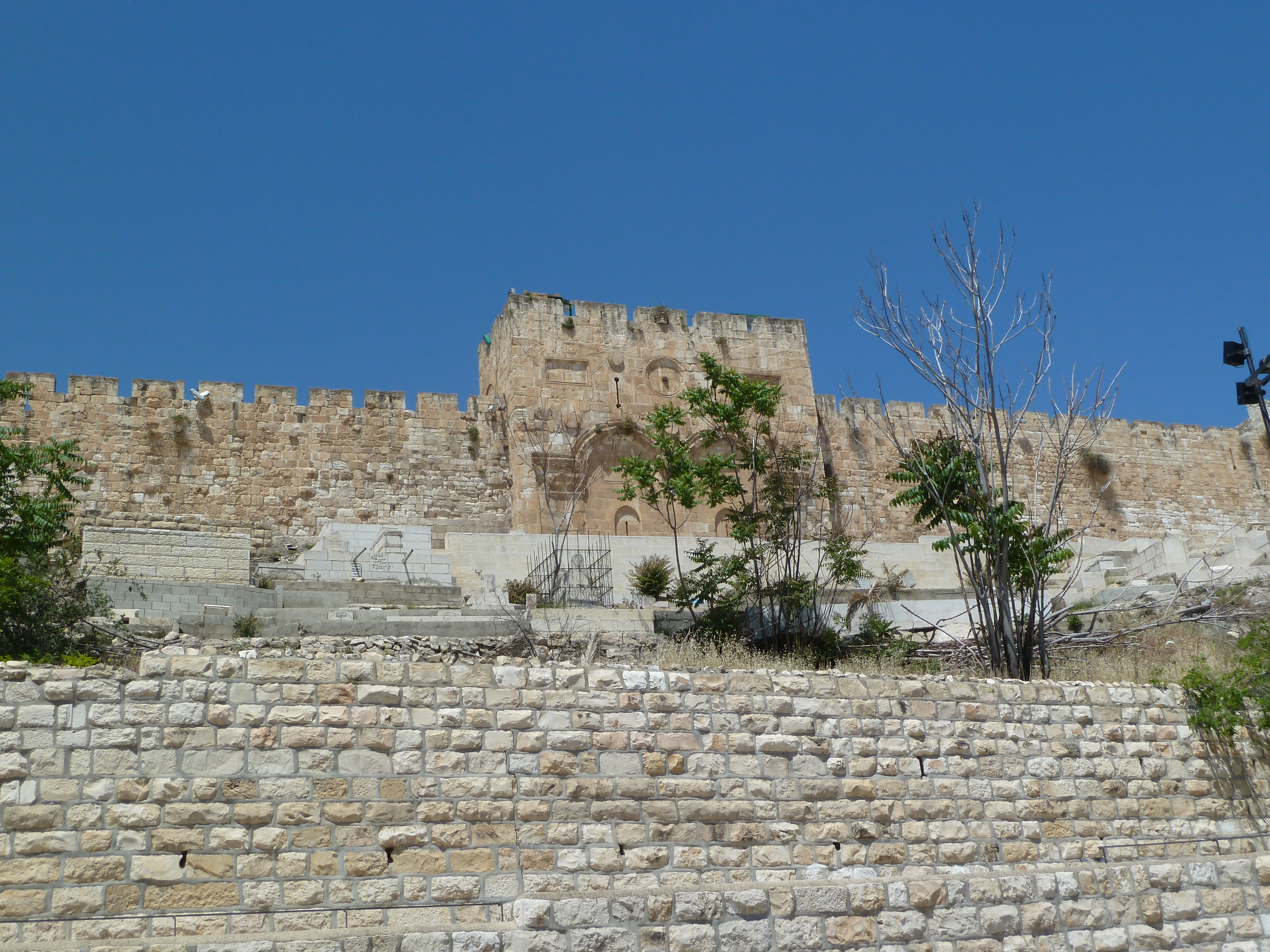 those who returned to the land / who really believed
יָרֵא = fear
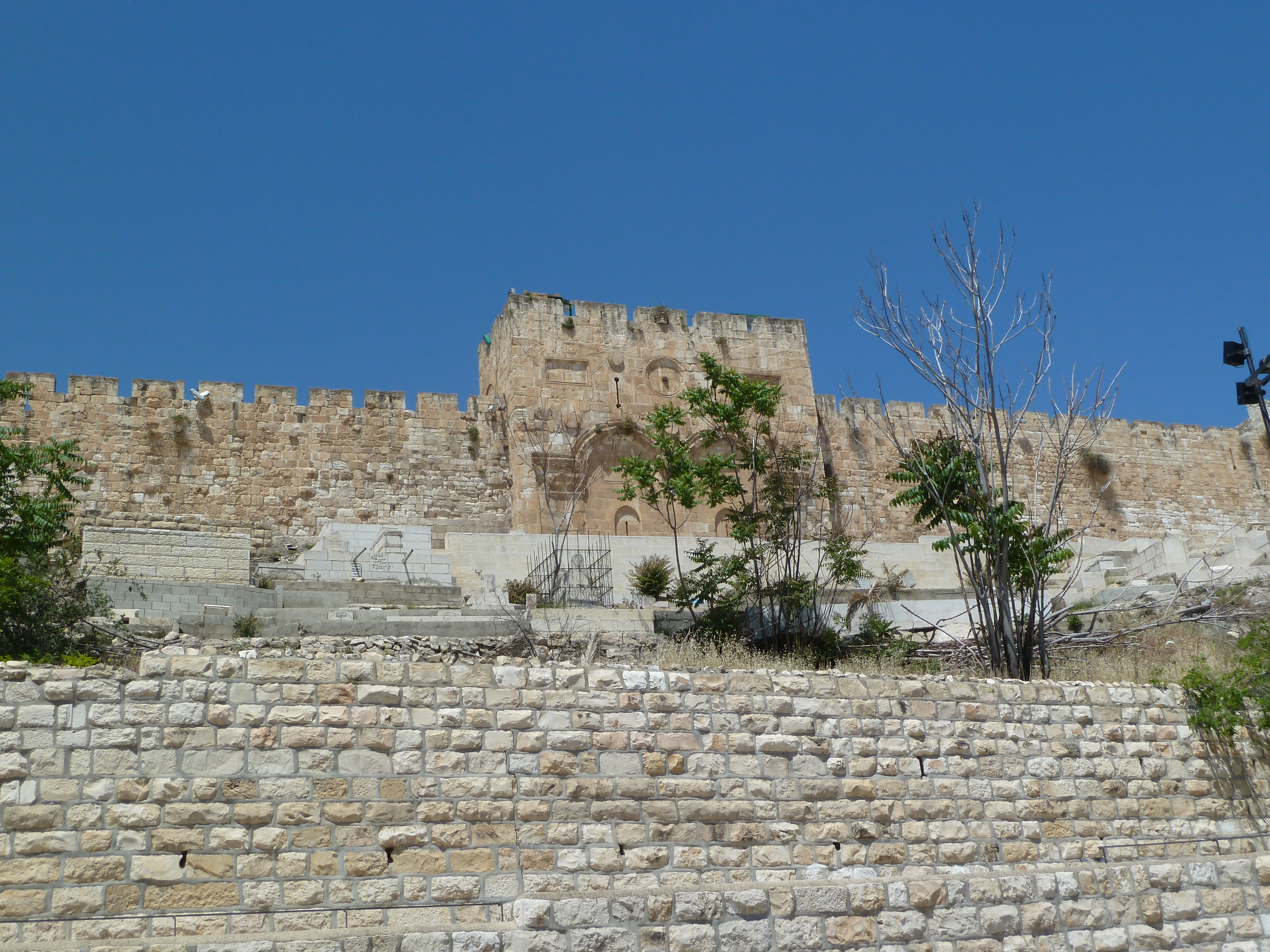 Haggai 1.13-15 NIV:  Then Haggai, the LORD's messenger, gave this message of the LORD to the people: “I am with you,” declares the LORD.  So the LORD stirred up the spirit of Zerubbabel son of Shealtiel, governor of Judah, and the spirit of Joshua son of Jozadak, the high priest, and the spirit of the whole remnant of the people. They came and began to work on the house of the LORD Almighty, their God, on the 
twenty-fourth day of 
the sixth month.
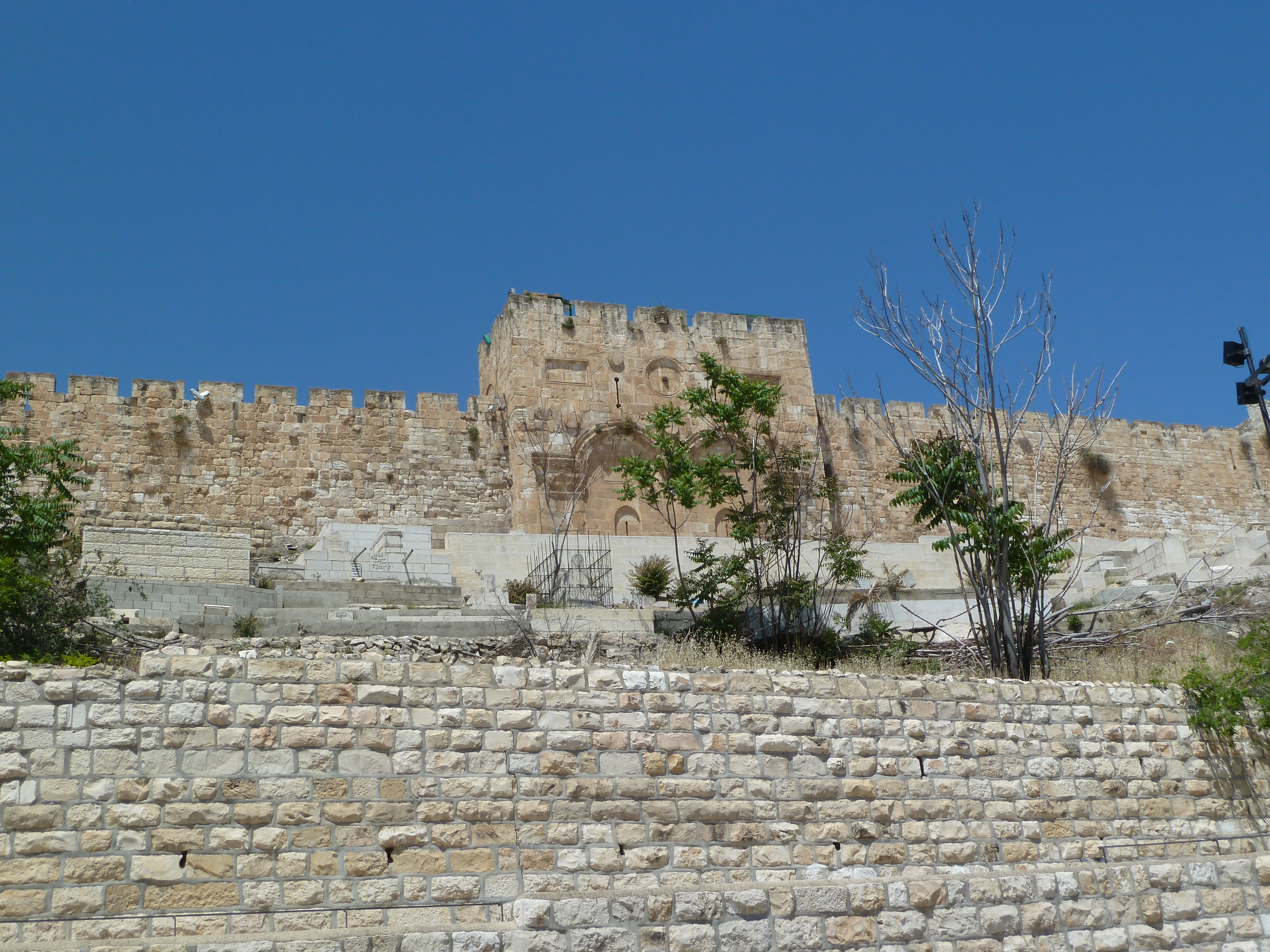 Haggai 1.13 NIV:  Then Haggai, the LORD's messenger, gave this message of the LORD to the people: “I am with you,” declares the LORD.

Matthew 28.20 NIV:  “And surely I am with you always, to the very end of the age.”
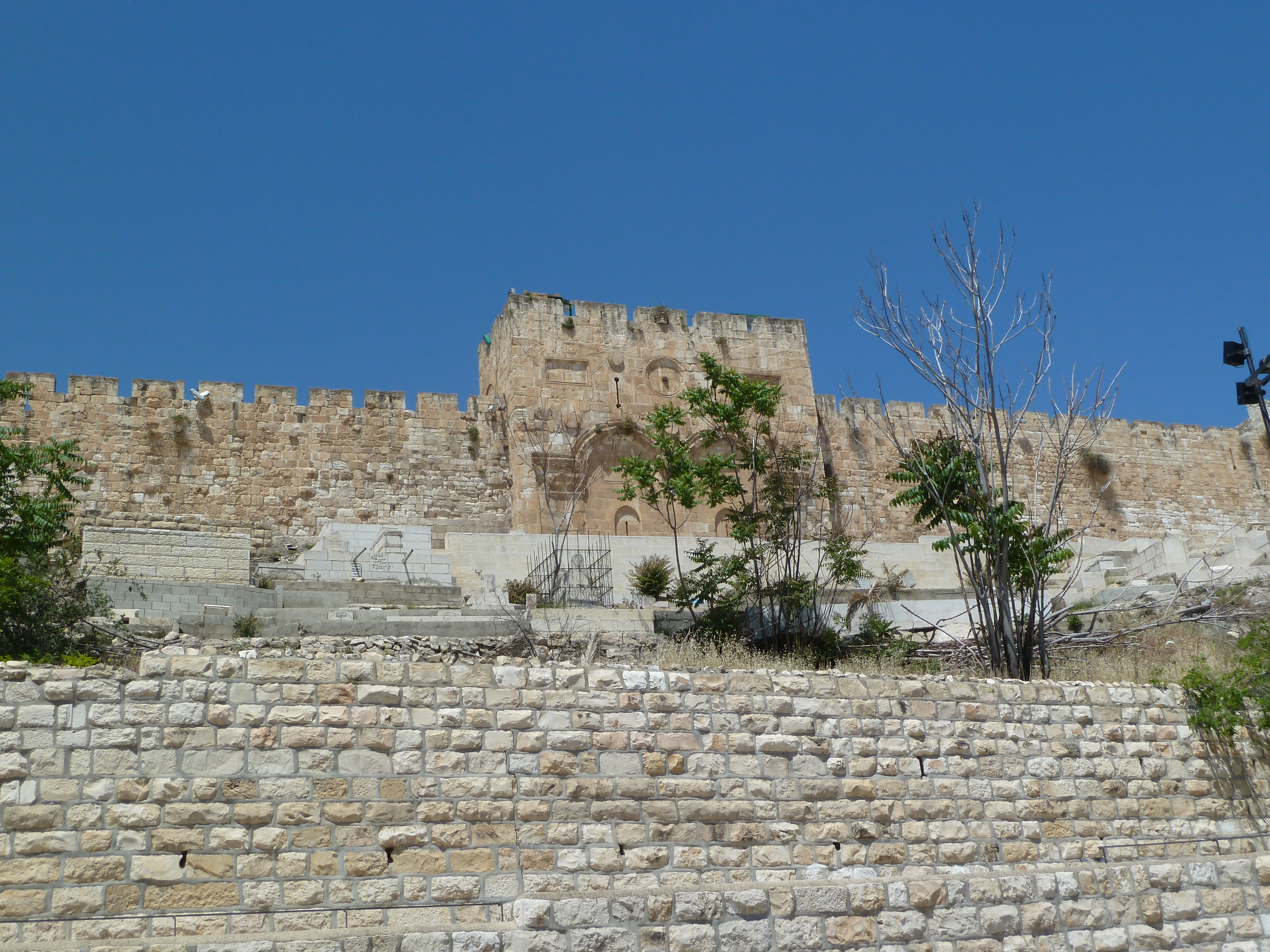 Forthtelling:  calling the people to come back into right covenant relationship with God
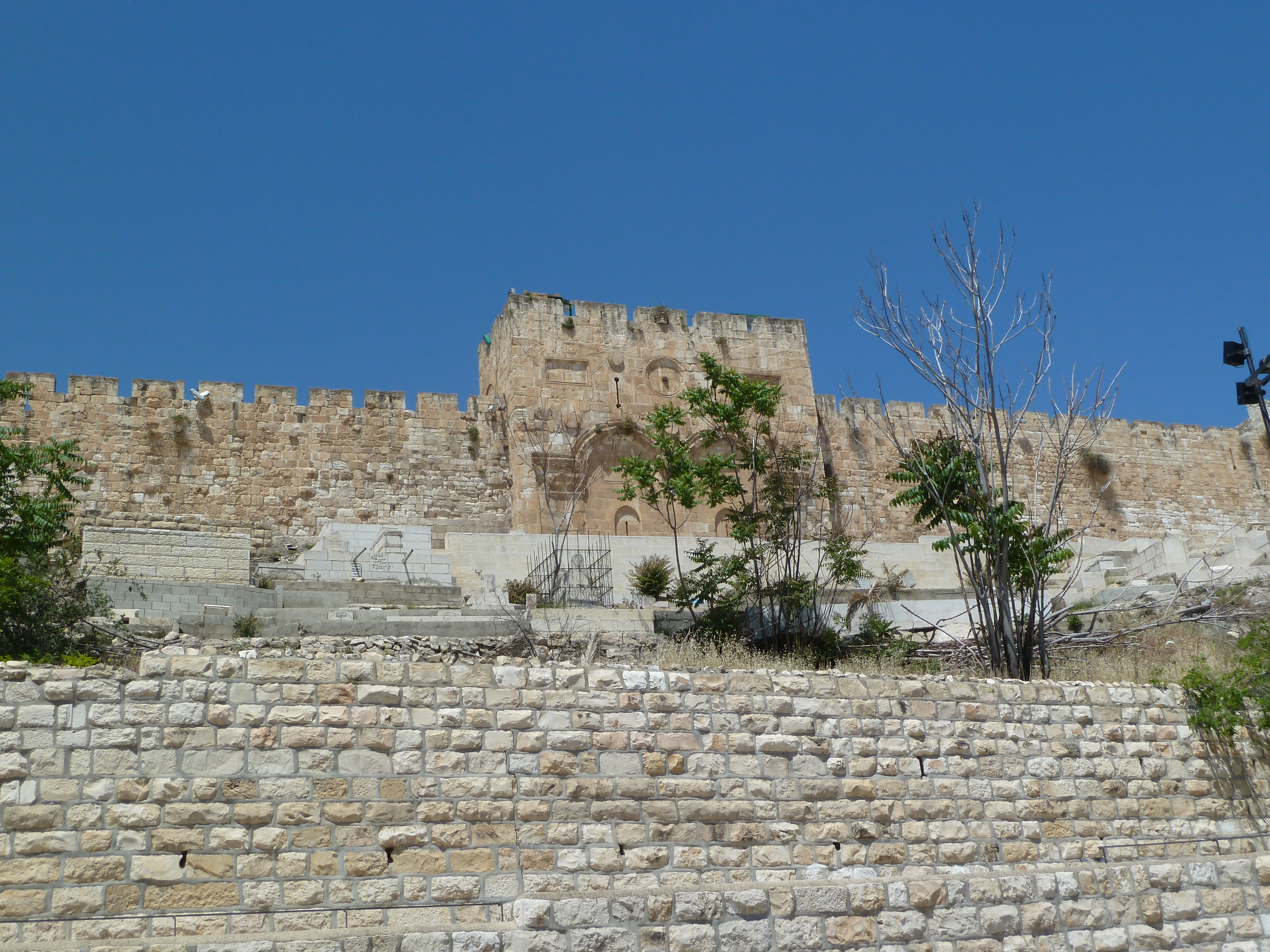 Devotion:  God wants to be our priority, he demands adequate devotion from us.

Dependence:  God wants us to rely on him, to trust him for provision and empowerment.
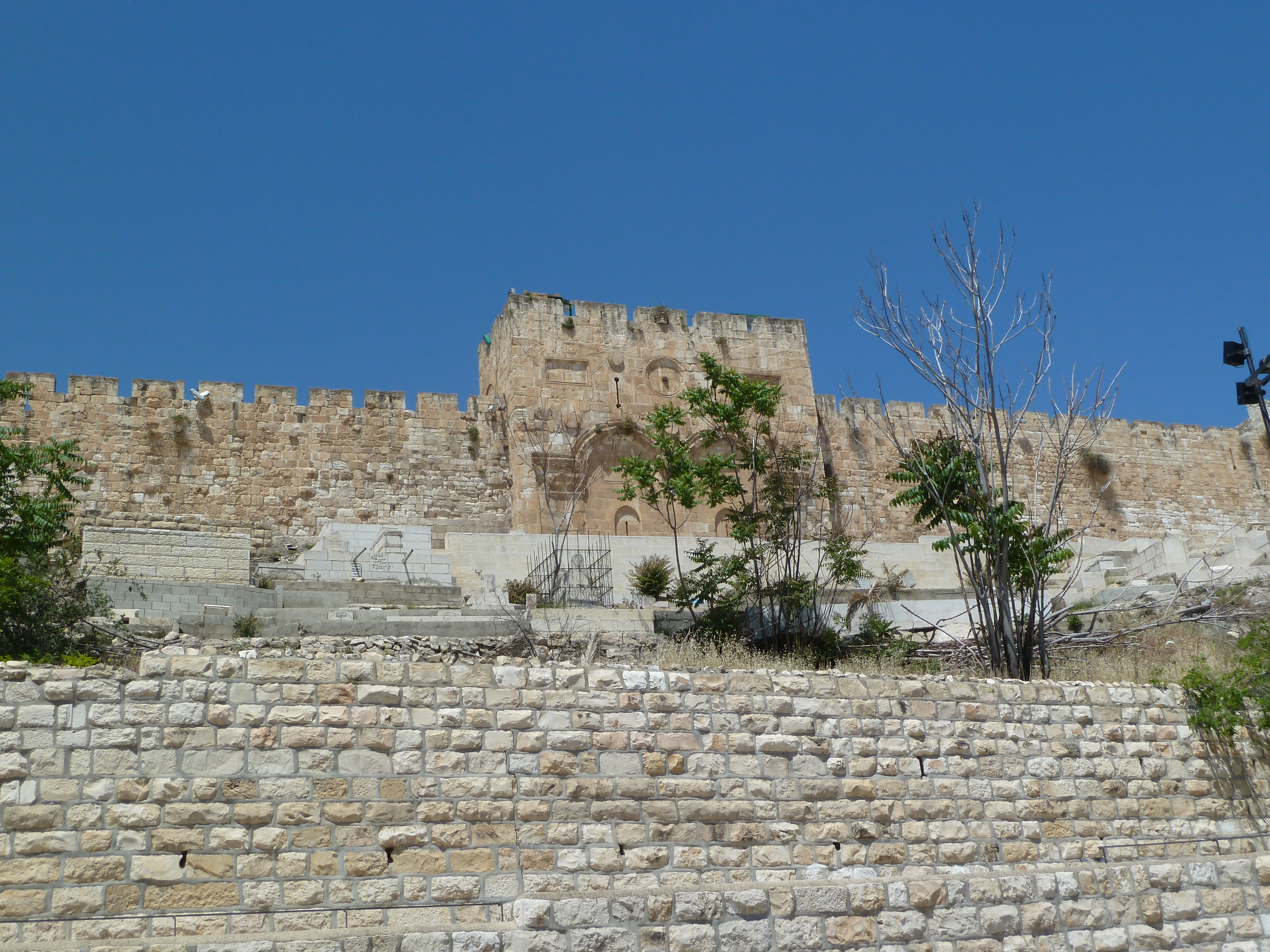 Mosaic Covenant:  God promised curses for disobedience, to bring people back into line, and blessings for obedience.

New Covenant:  sinning is walking away from God and many of the blessings associated with our relationship with him.
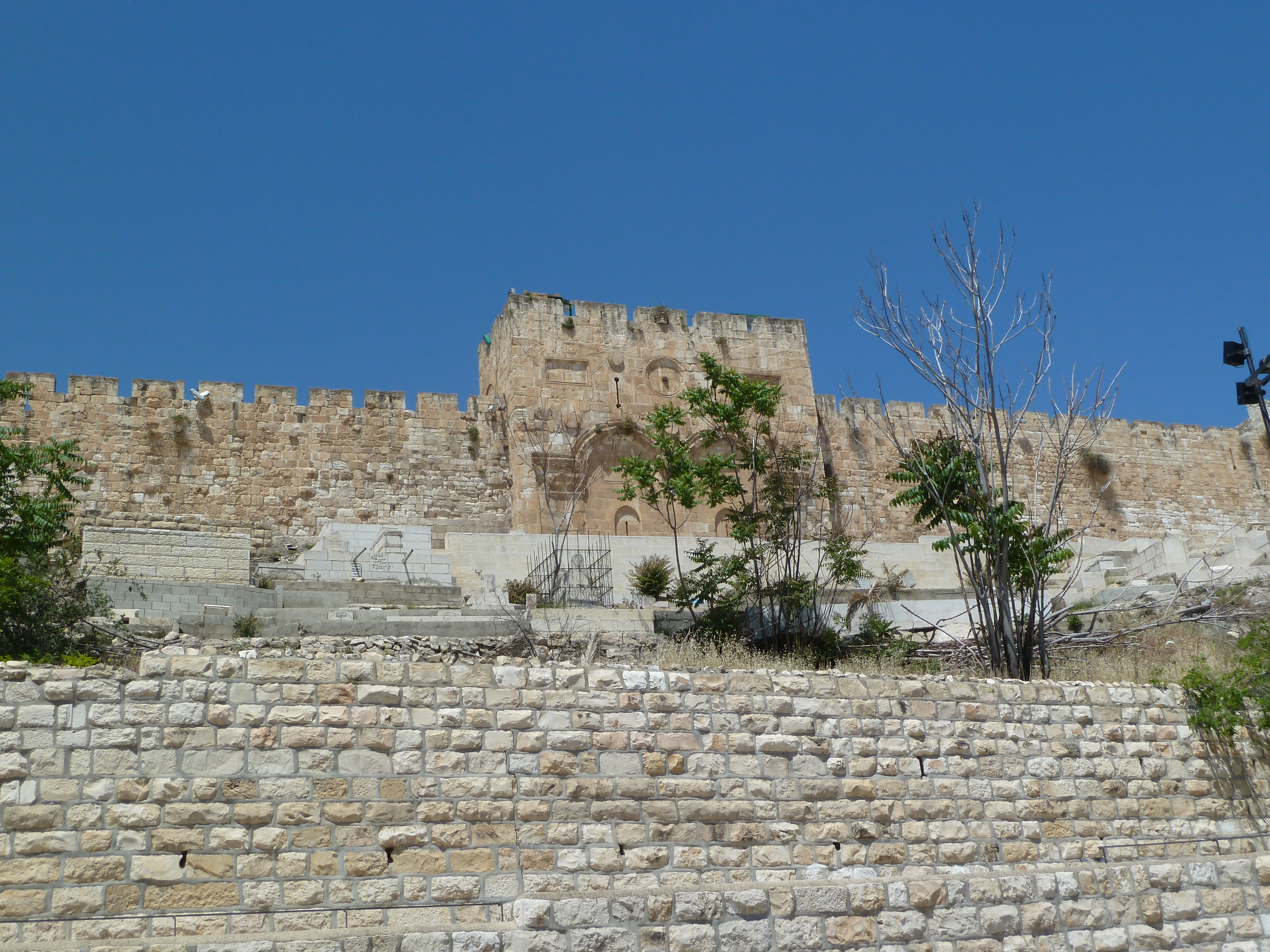 Mosaic Covenant:  Sometimes God would inspire and motivate, energize and encourage.

New Covenant:  The Holy Spirit dwells within us, gives us a new spiritual birth, progressive sanctification, guidance and empowerment.
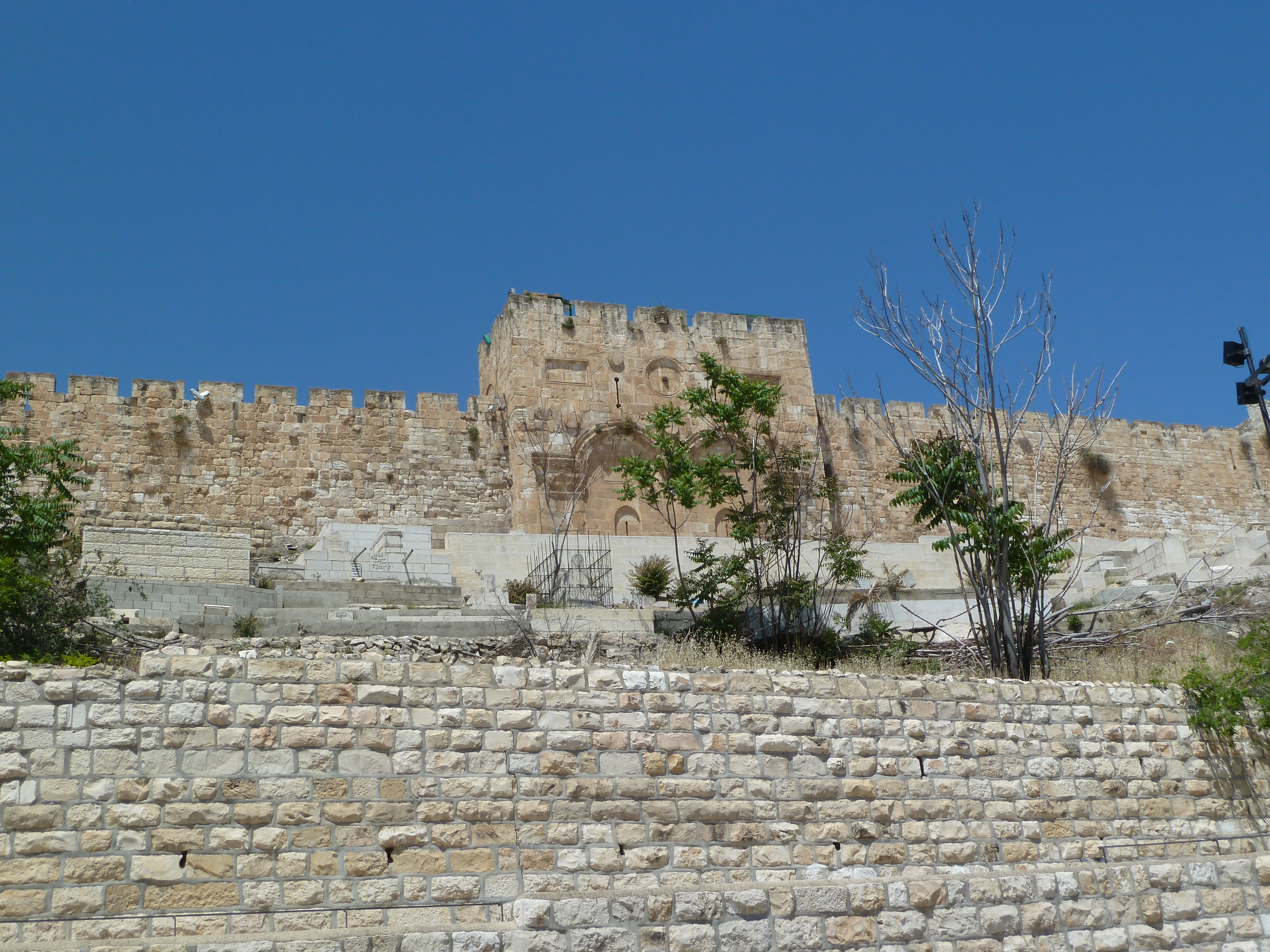 A devotion for this passage is available at 
www.groben.com.